PV Access
Feb. 2022

Kay Kasemir
Python examples by Amanda Carpenter
EPICS Network Protocols
Channel Access
Since beginning of EPICS
DBR_*: Numbers, enums, string, scalar and array, with time, alarm, limits
Still fully supported

PV Access
Started as “EPICS V4” development
PV Data: Arbitrary structures
Since EPICS 7 (Dec. 2017) included in EPICS base
First Glance
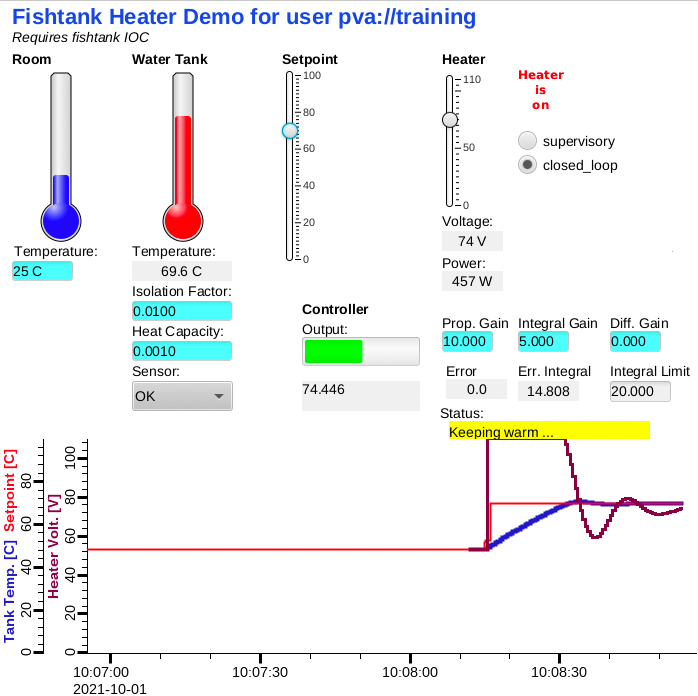 softIocPVA instead of softIoc
# We did this before:cd /ics/examples/02_fishtankcat st.cmd# Compare, then run:cd /ics/examples/24_pvaccesscat st.cmd./st.cmd
pv… instead of ca…
camonitor training:setpoint training:tankpvmonitor training:setpoint training:tankpvput training:setpoint 40caput training:setpoint 30
CS-Stud﻿io:
css -resource /ics/examples/24_pvaccess/pva.bob
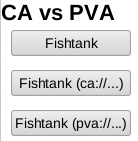 PV Access
Similar to Channel Access
Name search via UDP
Connection for data transfer via TCP
EPICS_PVA_ADDR_LIST, EPICS_PVA_AUTO_ADDR_LIST

Get, put, monitor
Plus an ‘RPC’ type operation

Arbitrary PV Data structures instead of DBR_.. types
Custom Data:   Great, but then what?
Keith’s structure:short    leveldouble   datastring   typetime     stamp…
Jürgen’s structure:short    graddouble   wertstring   typlong     zeit…
Fred’s structure:double   valueshort    statusshort    severitystring   unitstime     timeStamp…
Which number to show on a user display?
What units?
Is this an alarm?
Time stamp?
Jane’s structure:short    infodouble   contentstring   metalong     ms…
“Normative Types”
Channel Access
struct  dbr_ctrl_double:short    statusshort    severityshort    precisionchar     units[8]… no timestamp …double   valuestruct  dbr_time_double:short     statusshort     severitytimestamp stampdouble    value 
 
You get what you request(network always transfers complete struct)
PV  Access
epics:nt/NTScalar:double   valueshort    statusshort    severitystring   unitstime     timeStamp…




You get what you request(but network only transfers changes)
Channel Access             vs.                 PV Access
Similar command line tools:
caget training:tank
camonitor training:tank
cainfo training:tank
caget –d CTRL_DOUBLE training:tank# Not supportedcamonitor –d CTRL_DOUBLE training:tank
caget training:tank.SCAN



pvget training:tank
pvmonitor training:tank
pvinfo training:tankpvget –M raw training:tank
# Note first few updates!pvmonitor –M raw training:tank
pvget training:tank.SCAN
CS-Studio
Use pva://… prefix to select PV Access





Use ca://… prefix to select Channel Access
Set default in /ics/tools/phoebus/settings.ini
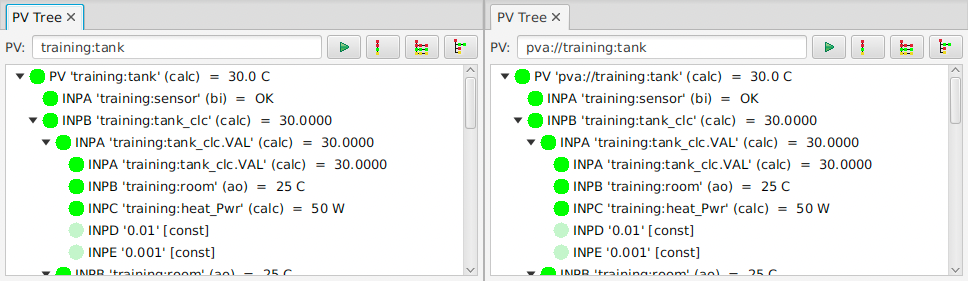 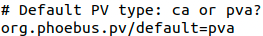 So it’s very similar, maybe more efficient…
What’s really new?
How about those custom structures?
Images: Normative type NTNDArray
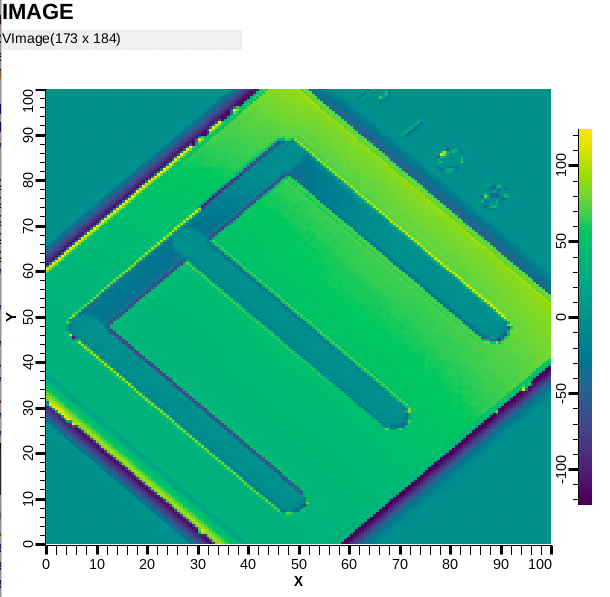 See Area Detector (NDPluginPVA) orcd /ics/examples/24_pv_access./start_imagedemo



CS-Studio: Image widget
Only needs pva://ImagePV
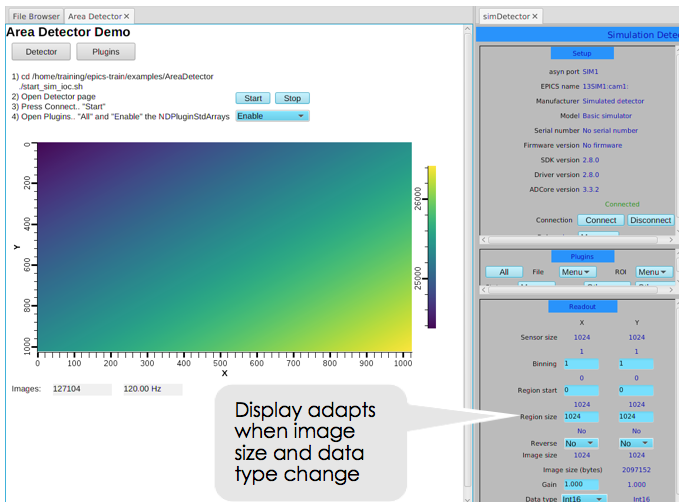 Custom PV Data
SNS Beam Lines started to use this in ~2014
cd /ics/examples/24_pvaccess./start_neutrondemo
pvinfo neutronspvmonitor neutrons
Allows fetching just what’s needed:
# For detector pixel displaypvget -r 'field(pixel)' neutronspvmonitor -r 'field(timeStamp, pixel)' neutrons
# For energy displayspvmonitor -r 'field(time_of_flight, pixel)' neutrons
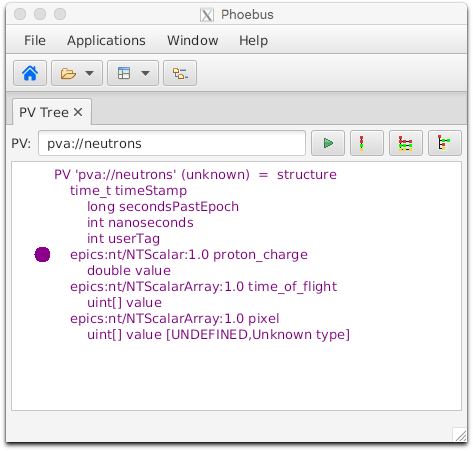 Custom PV Data in CS-Studio
Cannot handle arbitrary structure
pva://neutrons

Can handle fields which arescalar or array
pva://neutrons/proton_charge

pva://neutrons/pixel
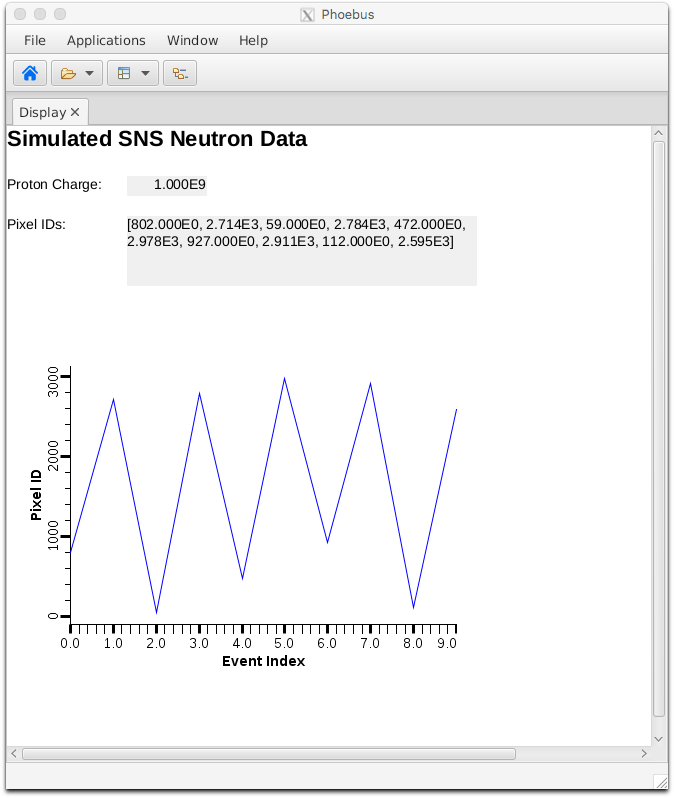 PV Access and Python
Basic ‘get’, ‘put’, ‘monitor’
PV Access server for normative types or custom data

See *.py examples under
  cd /ics/examples/24_pvaccess
Custom PV Data from IOC Records
`makeBaseApp.pl –t example` includes “group”, see /ics/examples/10_customApp/Db/circle.db,    /ics/examples/iocBoot/ioc_custom

Calc records ..:circle:x & ..:circle:y  compute (x, y) coordinate on circle
info() annotations create PV ”training:circle” PV as struct { angle, x, y }

PVA “training:circle” updates atomically
camonitor training:circle:x training:circle:y receives separate x, y updatespvmonitor training:circle will always see sqrt(x2+y2)==1

				cd /ics/examples/24_pvaccess				python circle.py
State of PV Access by end of 2021
Done, operational
Server and client libraries for C++, Java, Python
2nd version
Area Detector image transfer
Used to distribute processing from camera hosts
Custom data servers and clients
SNS: neutron data
APS: services
Done, to be tested
PV server for records in IOC
All record types
Full ‘units’
Support changing metadata
CS-Studio client
Gateway
To do
IOC links
“CP” links  PVA links
Channel Access Get/put callback  ??
How to best combine data from records into custom PVA data?
Summary: PV Access is ..
Update to Channel Access
Both can be used in parallel

Similar, but supports custom data types
Won’t replace IOC, but useful for special cases

Since EPICS 7 included in base IOC
Details of ‘group’, ‘field(…)’ access still evolving